How I imagine my school leaving exams
By Daria Posokhova
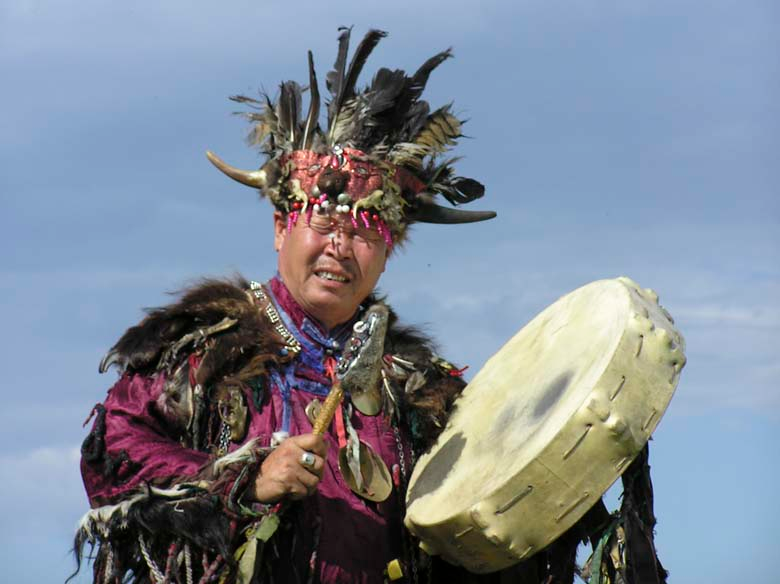 Preparing for the exams
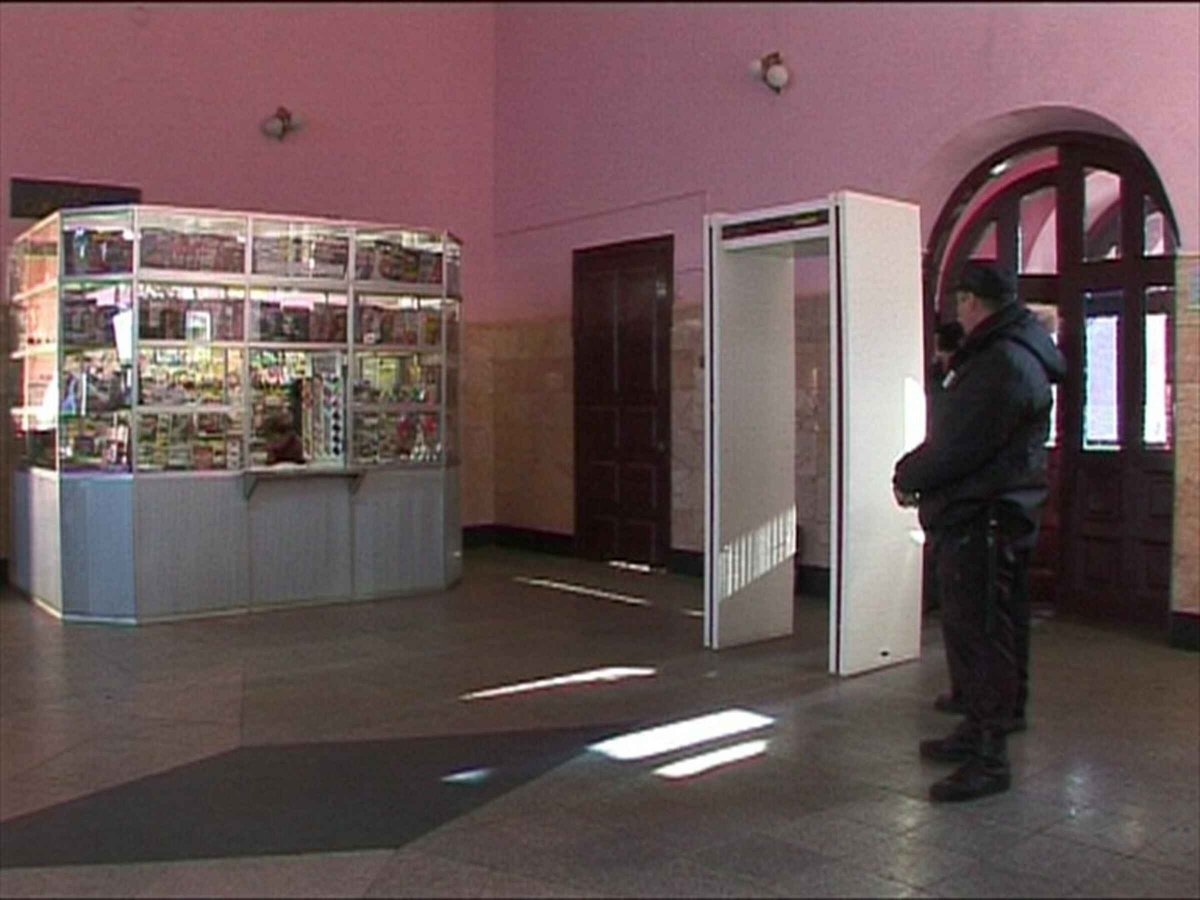 Before the exam
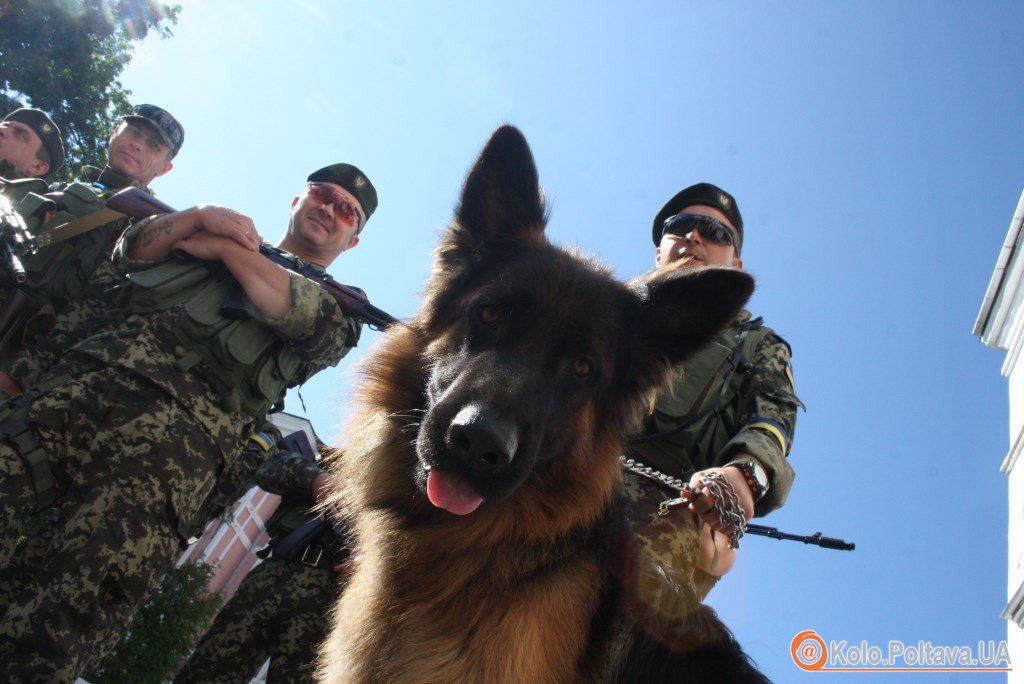 Teachers during the exam
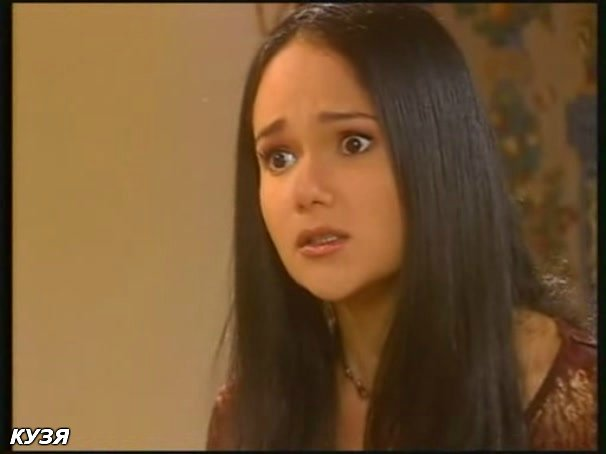 Me, when I look through tasks
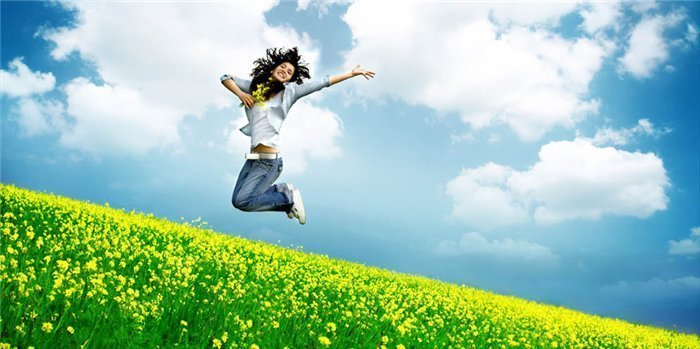 Me after I know about the results
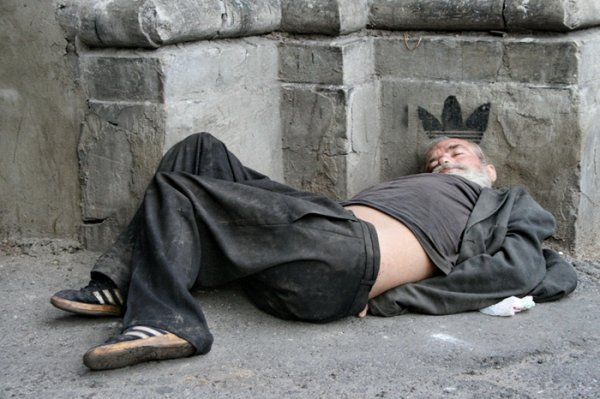 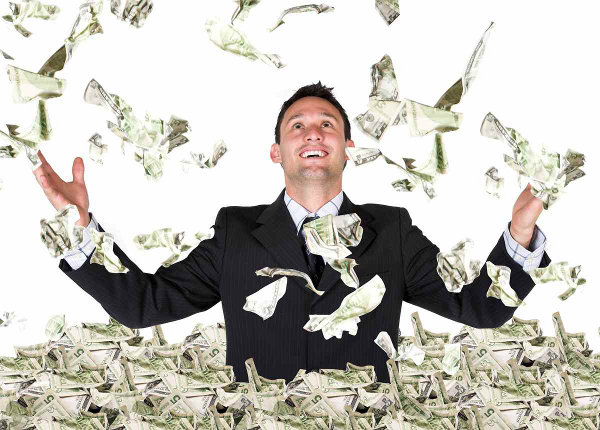 Happy end